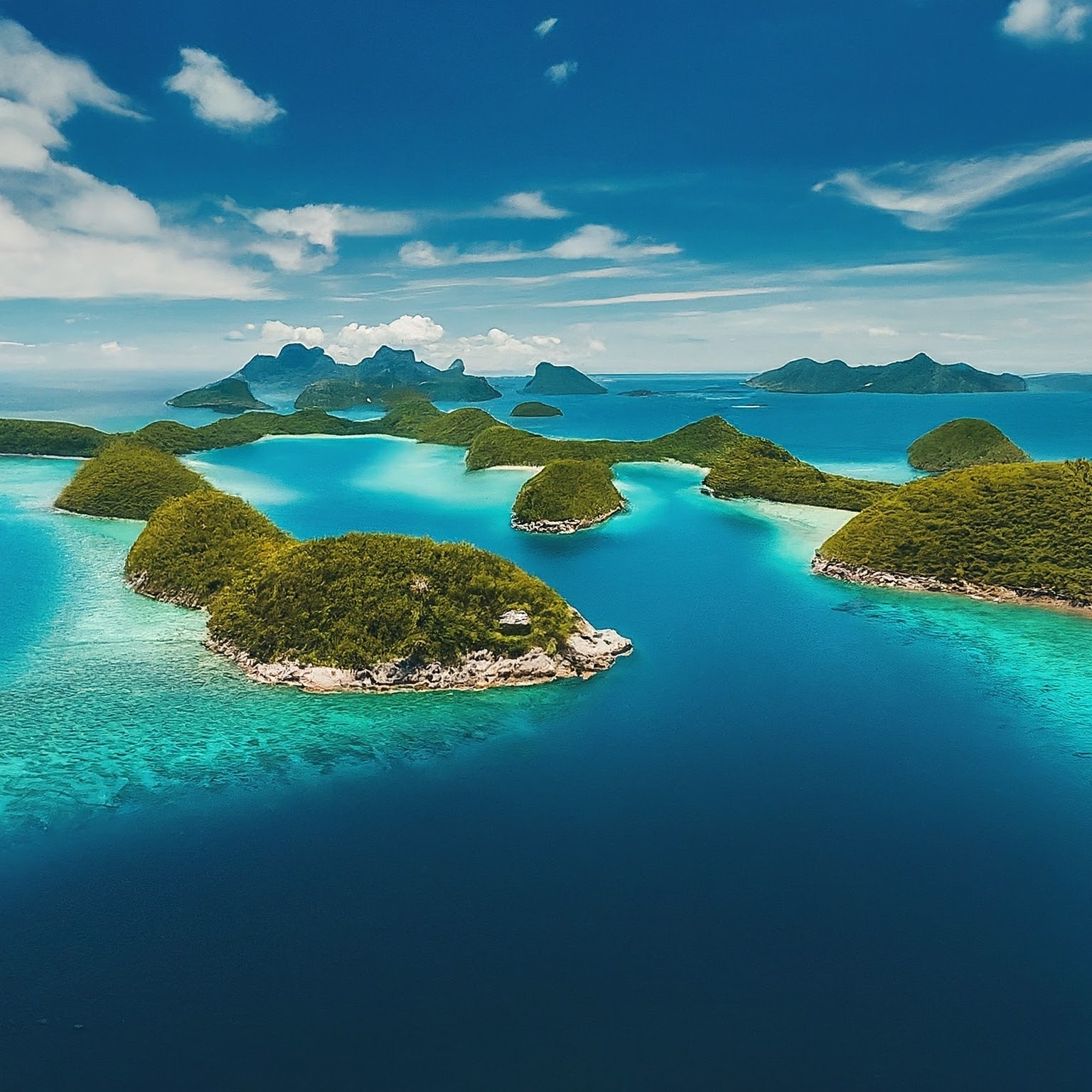 Cottage Physician Wellness Task Force
Chair, James G. Brewer, M.D.
Vice Chair, Anne Rodriguez, M.D.
Catherine Ekwa-Ekoko, M.D.
Alexandra Eidelwein, M.D.
Optimizing Lifestyle for Wellness
6. Projects and Purpose
Sleep
1
6
2
5. Exercise and  Diet
2. Mindfulness
5
3
3. Social Connections
4. Limiting Caffeine, 
    Alcohol and Screens
4
Cottage Physician  Wellness Task Force
[Speaker Notes: Today’s topic is limiting caffeine, alcohol, and screen time.]
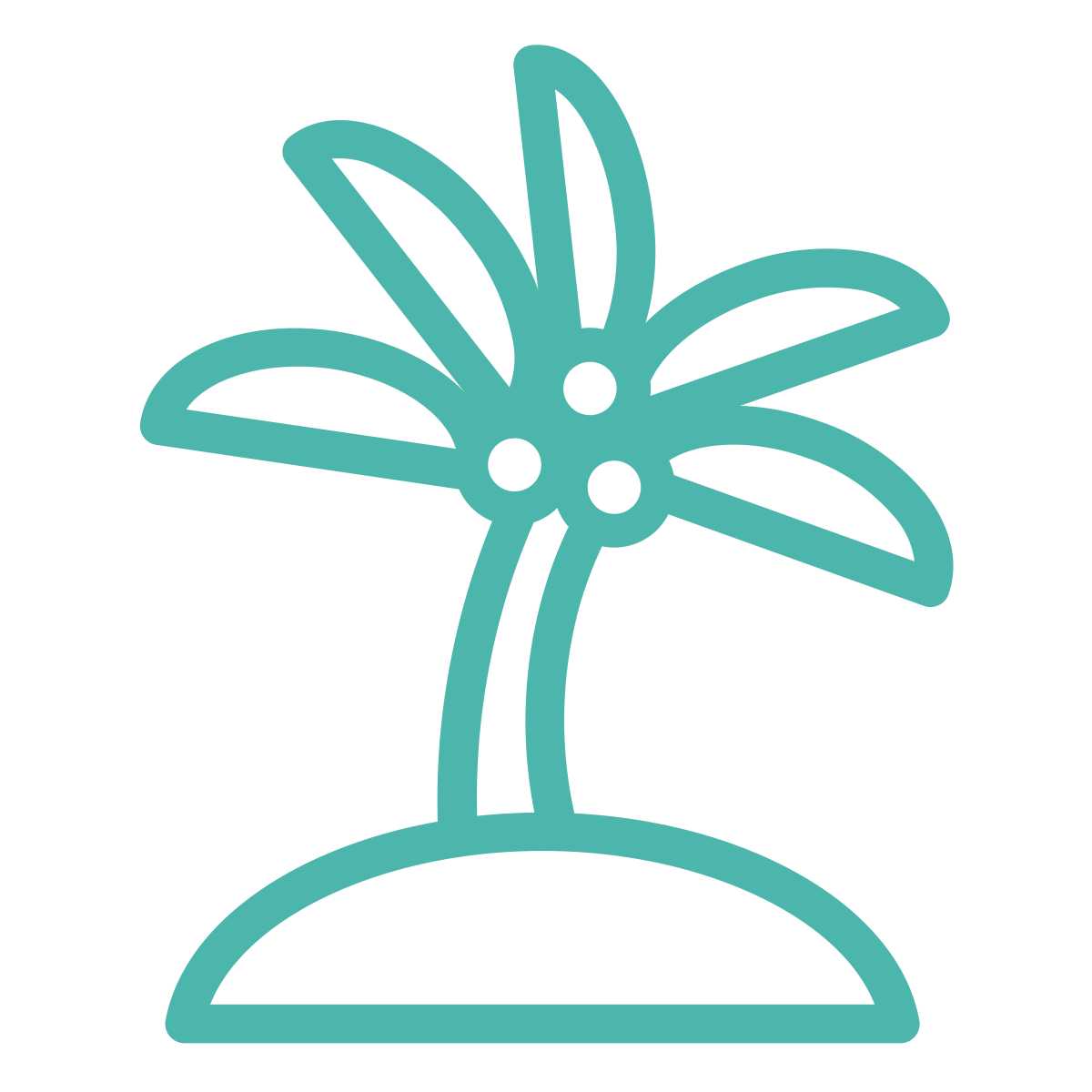 Topic 1: Sleep - Facts, Challenges & Tips
Facts
Sleep deprivation compromises all major physiological systems
Problem solving & creative ability rockets up 15-35% after REM sleep
REM sleep is maximized with a 7-8 hour sleep opportunity
Challenges
Group reflection and discussion
Tips
Group reflection and discussion
Cottage Health Wellness Task Force
[Speaker Notes: <Read each fact. Ask group if anyone would like to share their ideas on the topic or offer any tips.>]
Next Time:
Review of Topic 1: Sleep
Reflections & Insights - 
Did you try it? Was it helpful?
What challenges did you experience?
How did you overcome them?


Next Up: Mindfulness
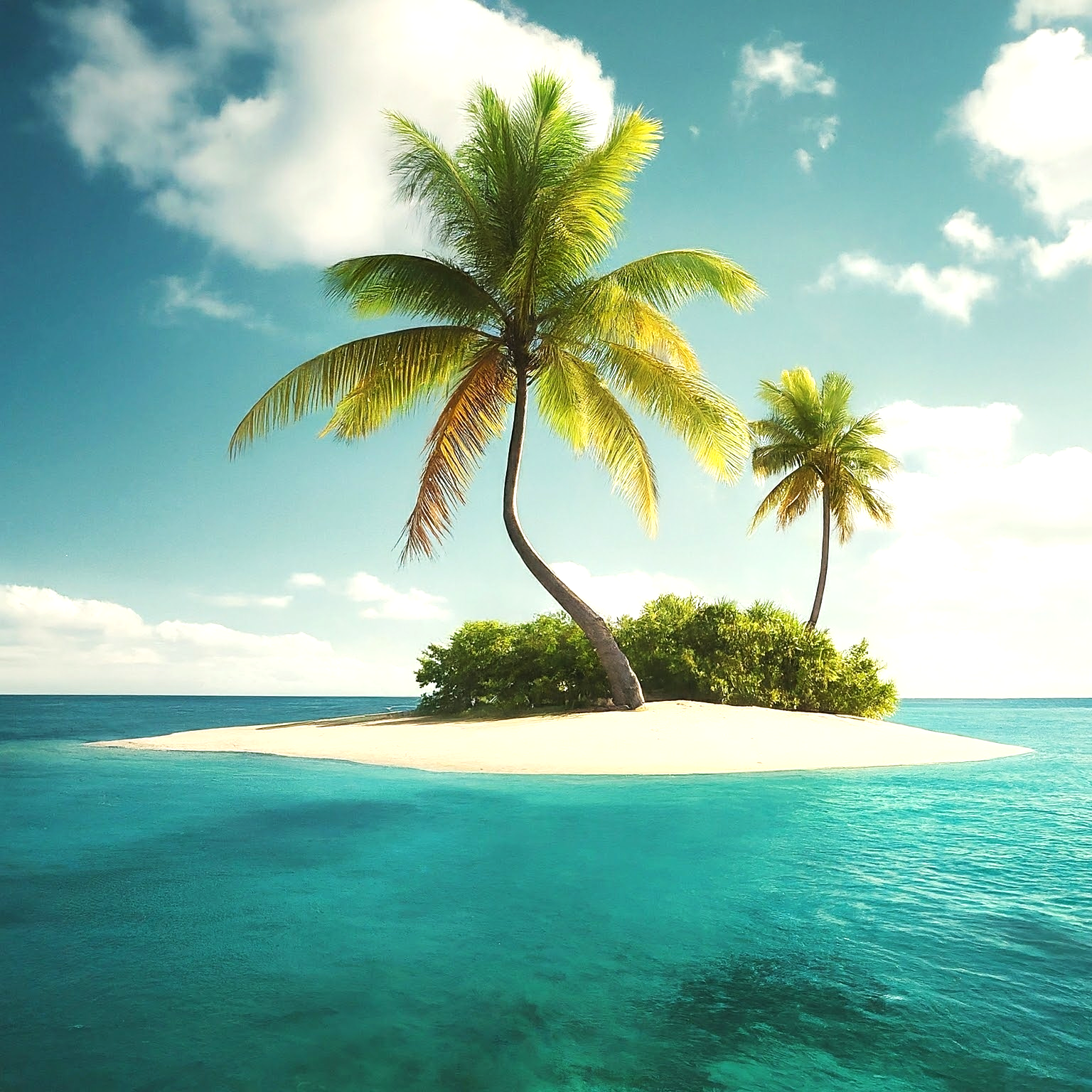 Cottage Health Wellness Task Force
[Speaker Notes: <Tell group that next time we will ask about any changes people made and how it affected them. Then introduce what next topic will be.>]
Get involved with Task Force
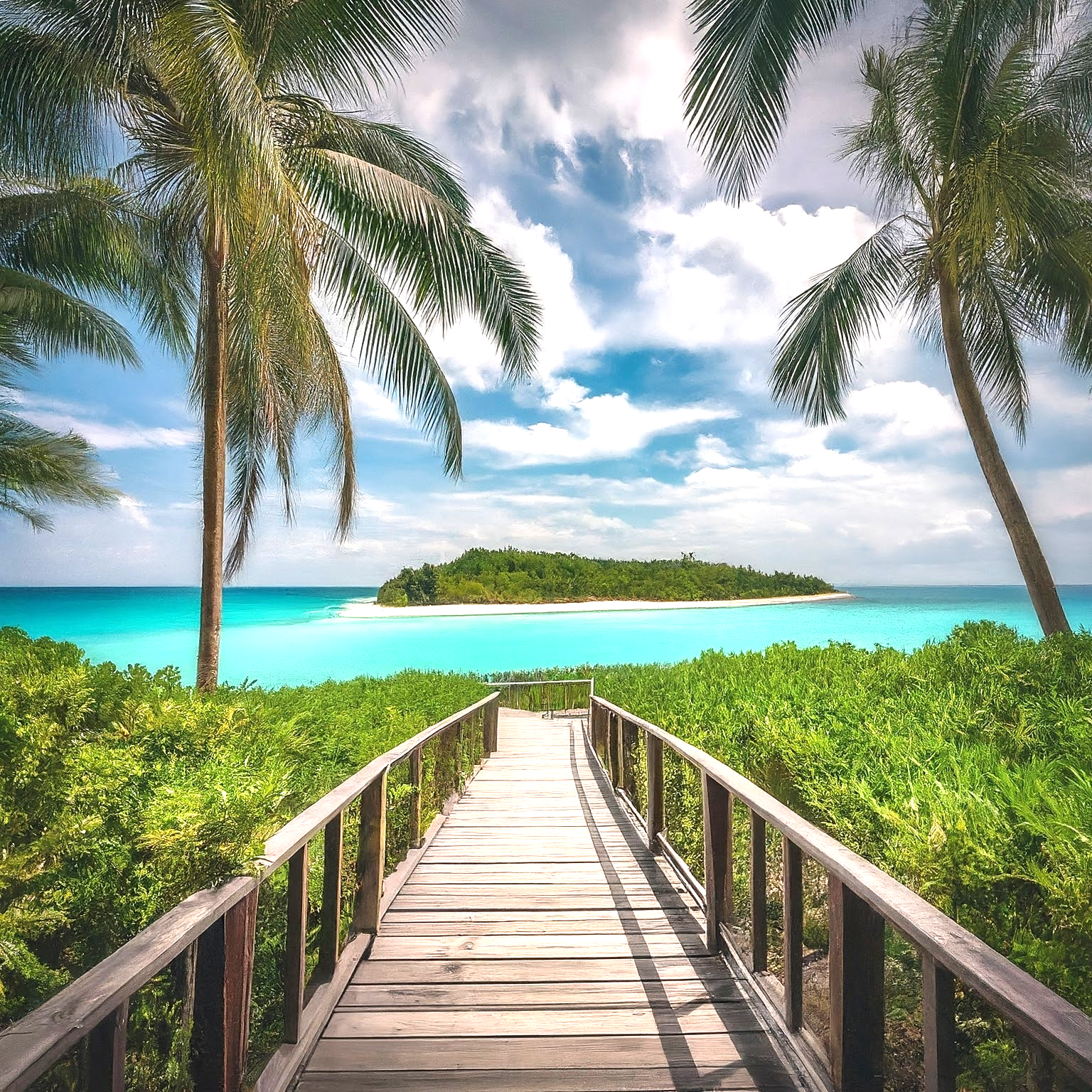 Help with Wellness Lecture Series
              Contact: Catherine Ekwa-Ekoko, M.D. 
               catekwa@yahoo.com

Plan Social Event Calendar 
              Contact: Alexandra Eidelwein, M.D.
               aeidelwein@sbch.org

Join the Task Force. 
Meeting every 2 months, 12:15, Towbes Conf. Rm, 
beginning May 30
             Contact: James Brewer, M.D.  
              saves9@yahoo.com
Cottage Health Wellness Task Force
[Speaker Notes: Here is contact information if anyone would like to help with the most fun task force ever <Leave slide up for at least 30 sec>]
Free Membership to Cottage Physician Wellness Program
Sign up at cottagemdwellness.org, using QR code below or through Epic weblink







Register for discounted Wellness social events and community activities

Have fun making new physician friends and expanding your horizons!
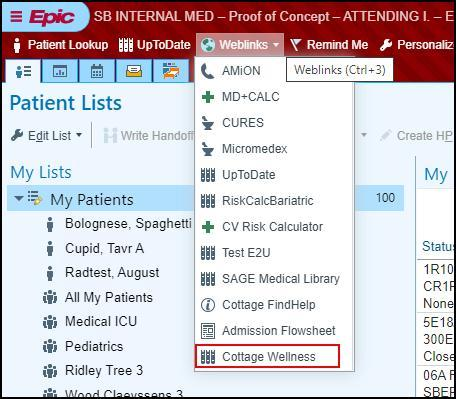 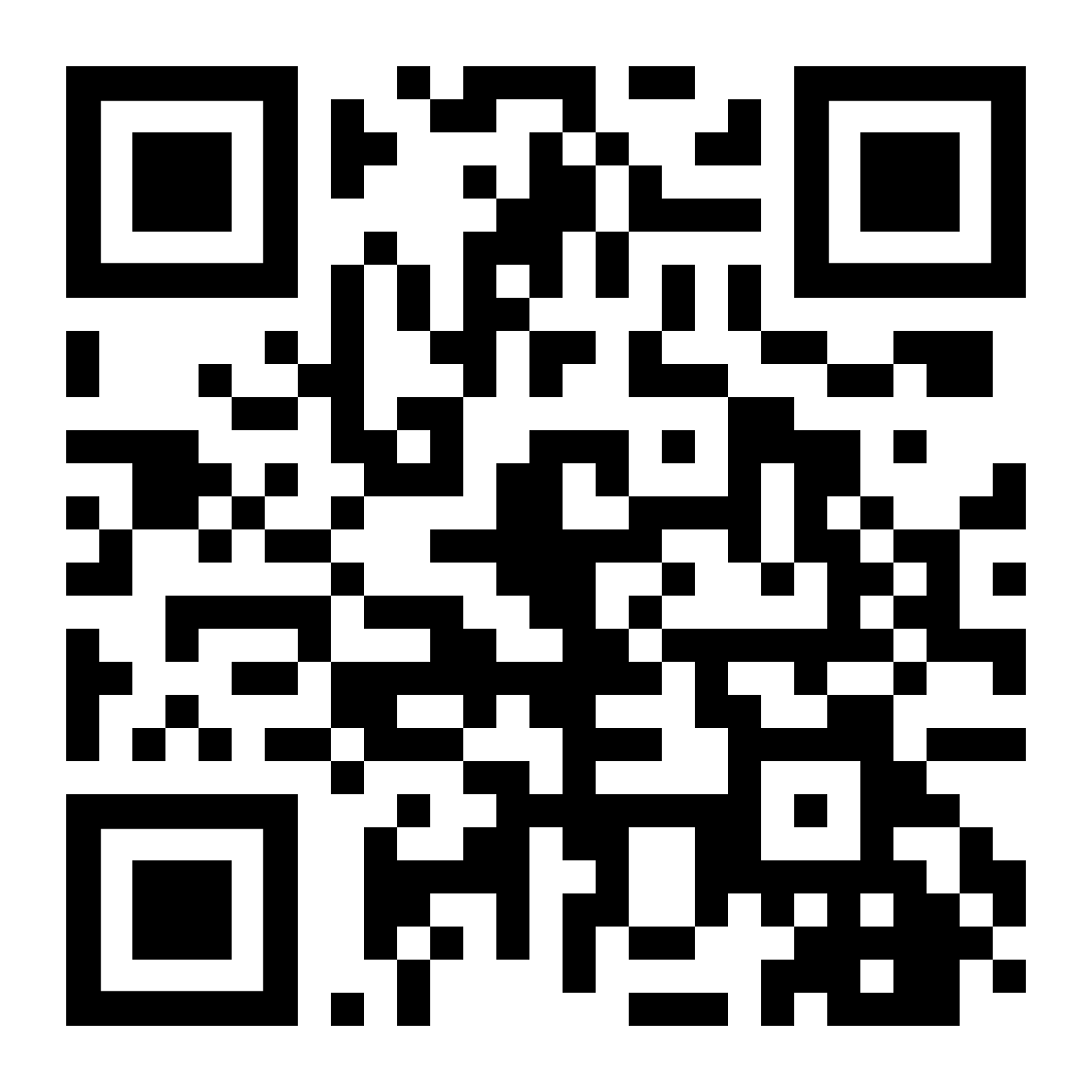